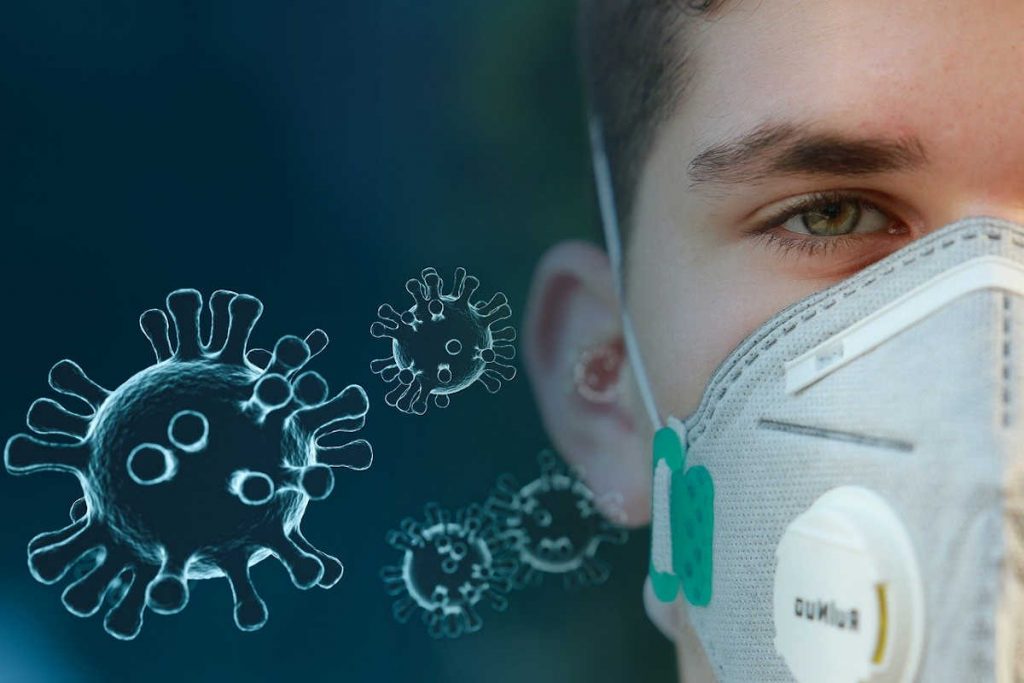 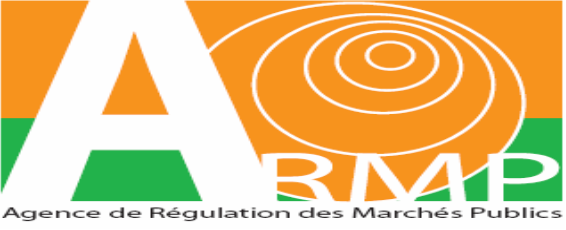 Public Procurement and COVID-19: The Experience of Niger
ARMP/NIGER-SEPTEMBRE 2020
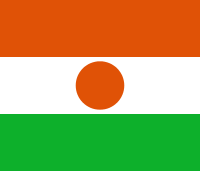 STOCKTAKING OF THE CASE COVID-19
[Speaker Notes: Source plan de riposte humanitaire OCHA]
Response Measures
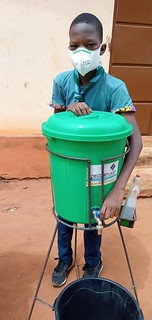 To manage the consequences of the pandemic, the authorities took a series of pragmatic, regulatory and institutional measures on March 17:
The establishment of an interdepartmental committee

State of health emergency declared in the entire country until July 11, 2020 and renewed for three new months

Forbiddance to exceed 50 people gathering, which hindered training activities.
Response Measures
Forbiddance to travel from the capital to the inwards of the country and vice versa

The introduction of curfews from 7 p.m. to 6 a.m. in Niamey (the epicenter of the pandemic)

The closure of land, air borders blocked the provision system, consultants’ travels and travels for study purposes, etc.
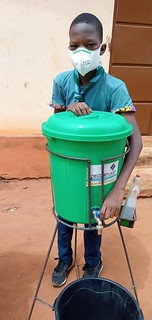 Modification of Public and Private Services Operation
Reshuffling of public services with adapted time reducing people and team presence

Digitization of communication to avoid maximum physical contacts

Example: Issuing of no exclusion certifications to public procurement
Adoption of Specific Measures to Public Procurement Management
The pandemic COVID-19 forced to readapt the ruling texts of public procurement with the adoption of the decree 2020-301/PRN/PM/MF on April 22, 2020 departing from public procurement rules

On instructions of the government, the Regulatory Authority proposed a specific draft text of public procurement management
The Objectives of the 2020-301/PRN/PM/MF Decree of April 22, 2020
The Government has taken some derogative measures enabling to act smoothly

The decree aims at covering the insufficiencies of the public procurement code  in order to regulate all the acquisitions necessary to fight against the pandemic

This decree has become a special regulation regarding time derogation granted, the mode of procurement adopted, the control measures a priori set up as well as its scope of application
The Advantages of the Decree
The Inconveniencies of the Decree
Perspectives
The pandemic has serious impacts on procurement and implementation processes which haven’t been assessed so far
It’s essential to imagine resilience strategies in the frame of new forms of actions in the management system of public procurement in times of crisis
To learn lessons from the situation, it’s judicious to create mechanisms enabling assessment of the impacts on the public procurement by the contracting body.